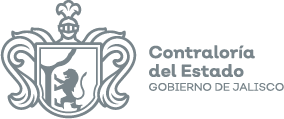 “CLASIFICACIÓN Y DESCLASIFICACIÓN DE LA INFORMACIÓN”
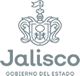 INFORMACIÓN PÚBLICA
Es toda INFORMACIÓN que:
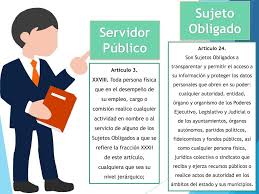 ADMINISTREN
GENEREN
POSEEAN
TODOS LOS SUJETOS 
OBLIGADOS
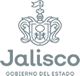 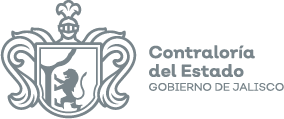 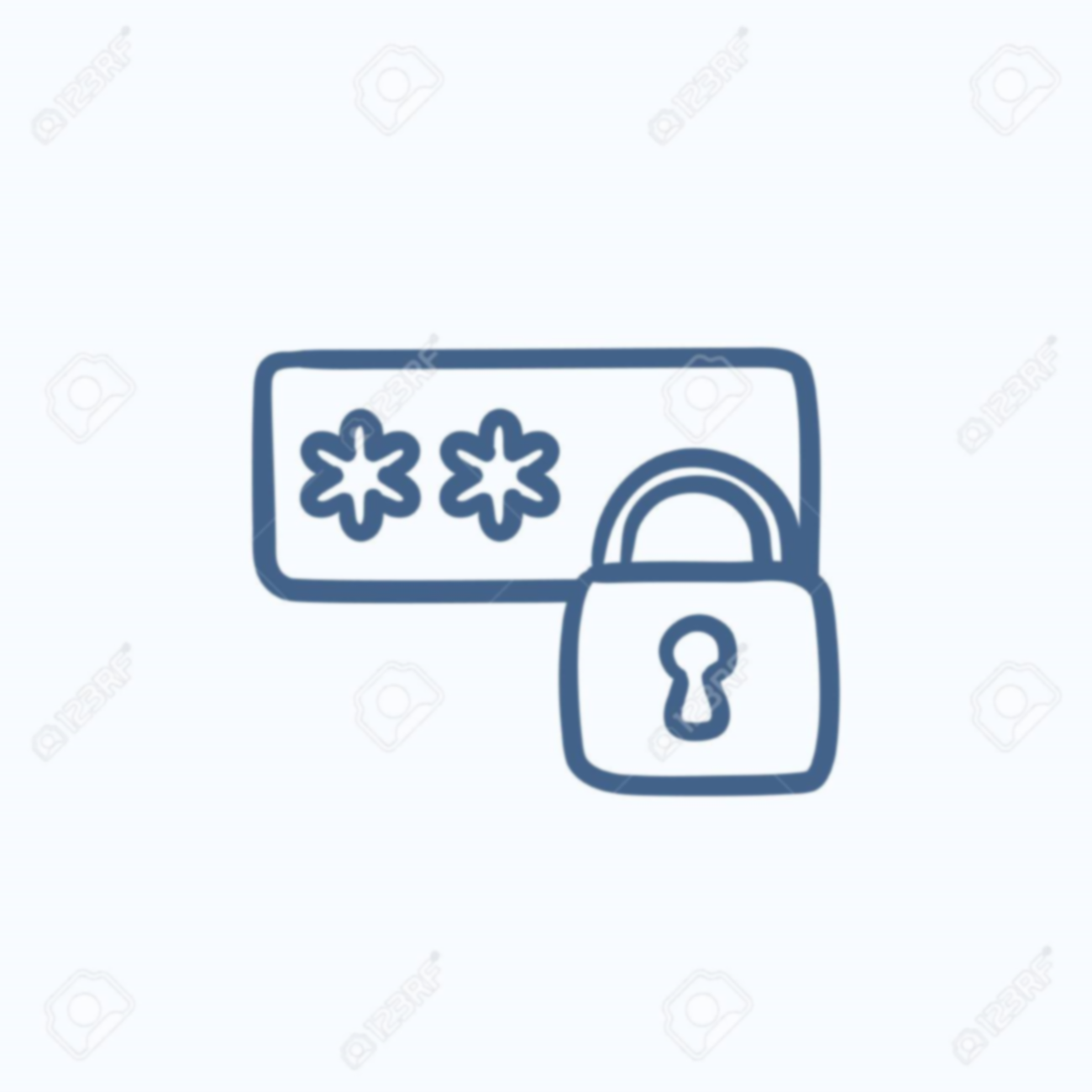 CLASIFICACIÓN
Información pública protegida
Información pública de libre acceso
Su acceso
 es RESTRINGIDO
Es la NO considerada como PROTEGIDA
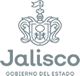 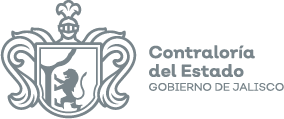 Permanente
Libre
INFORMACIÓN PÚBLICA DE LIBRE ACCESO
Expedito
ACCESO
Fácil
Gratuito
Se divide en:
INFORMACIÓN PÚBLICA FUNDAMENTAL

INFORMACIÓN PÚBLICA ORDINARIA
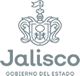 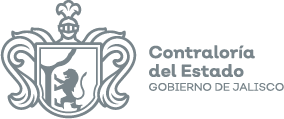 INFORMACIÓN PÚBLICA FUNDAMENTAL
Se encuentra establecido en el artículo 8 de la Ley de Transparencia y Acceso a la Información Pública del Estado de Jalisco y sus Municipios.
Que es información obligatoria 
para todos los sujetos obligados
ESTABLECE
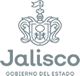 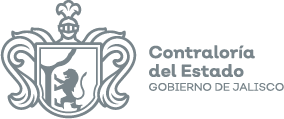 FRACCIÓN V
Inciso y) La información en versión pública de las declaraciones patrimoniales de los servidores públicos que así lo determinen.

Inciso z) Registro de los procedimientos de responsabilidad administrativa.
INFORMACIÓN OBLIGATORIA
FRACCIÓN VII
Las versiones públicas de las resoluciones y laudos que emitan los sujetos obligados, en procesos o procedimientos seguidos en forma de juicio y que hayan causado estado.
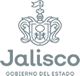 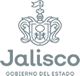 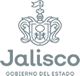 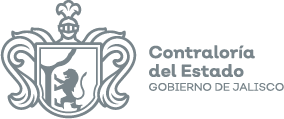 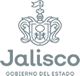 INFORMACIÓN PÚBLICA 
PROTEGIDA
Información pública protegida, intransferible e indelegable, relativa a los particulares
Información pública protegida, relativa a la función pública
Queda prohibido su MANEJO, DISTRIBUCIÓN, PUBLICACIÓN y DIFUSIÓN
Queda prohibido su ACCESO, DISTRIBUCIÓN, COMERCIALIZACIÓN,
PUBLICACIÓN Y DIFUSIÓN
De forma permanente
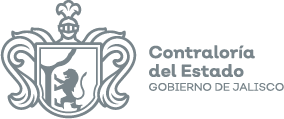 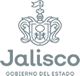 INFORMACIÓN CONFIDENCIAL
Datos personales
Cualquier información concerniente a una persona física identificada o identificable
Secreto comercial, industrial, fiscal, bancario, fiduciario, bursátil, postal, cuando involucren el ejercicio de recursos públicos
Datos personales sensibles, aquellos que se refieren a la esfera más intima de su titular, o cuya utilización indebida pueda dar origen a discriminación o conlleve un riesgo grave para éste.
La información considerada como confidencial por disposición legal expresa
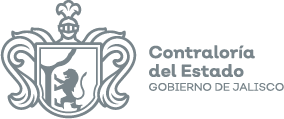 Datos sobre la salud
Datos de tránsito y movimientos migratorios
Datos laborales
CLASIFICACIÓN DE DATOS PERSONALES
Datos ideológicos
Datos académicos
Datos identificativos
Datos de origen
Datos sobre procedimientos administrativos y/o jurisdiccionales
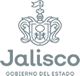 Datos patrimoniales
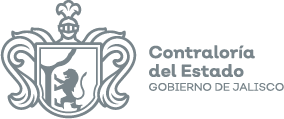 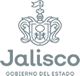 CARÁCTERÍSTICAS DE LA INFORMACIÓN CONFIDENCIAL
NO se requiere del CONSENTIMIENTO del titular de la información confidencial cuando se encuentre en registro público o fuente de acceso pública
NO esta sujeta a temporalidad alguna
NO podrá clasificarse como confidencial ante el titular de los datos personales
NO se requiere del consentimiento del titular de la información confidencial cuando se encuentre en registro público o fuente de acceso pública
Solo tendrán acceso los titulares, sus representantes y servidores públicos facultados para ello
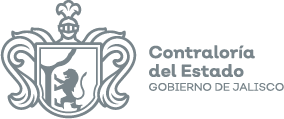 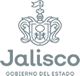 GRACIAS